NOTE:
To change images on this slide, select a picture and delete it. Then click the Insert Picture icon
in the placeholder to insert your own image.
Rozzi Travel – your reliable partner in Bulgaria.
We offer
professionally escorted itineraries, appealing to both - first time and 
repetitive visitors that explores all diversitıes of Bulgaria.
     We provide not only
     - Guided tours all around Bulgaria.
     - Ski holidays and summer vacations. 
     - Best deals on accommodation all around the country.
     - Transfers & transportation all over Bulgaria.
BUT  customize packages to fit your needs individually.
We offer also:
.
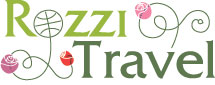 Bulgaria is a country of 7 civilizations and we shall guide you through its treasures.
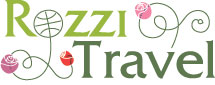 From the age of Ancient Thrace we have inherited not only  cultural monuments, tombs and temples, but as well the art of wine making.
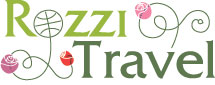 We are proud with our nature and Rose Valley and will be happy to show them to you and your clients.
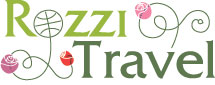 Rozzi Travel will help you to discover Bulgarian mountain resorts.
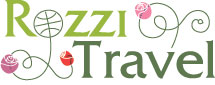 Bulgaria is attractive for golfers  and we shall help you to enjoy it in seaside and mountain golf resorts.
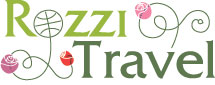 There are more than 550 known sources with 1,600 mineral springs and we shall help you to find their healing power. Just visit  Hissarya, Pavel Banya, Velingrad or Sandanski!
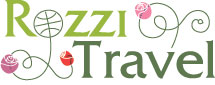 Rozzi Travel is experienced in organizing incentive programs in Bulgaria.
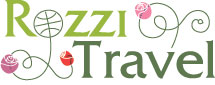 Rozzi Travel will offer you exciting Shopping & Entertainment
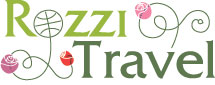 We are waiting for you in Bulgaria!Thank you for your attention!Contact us: info@rozzitravel.com    +359 (0)2 9446316+359 (0)2 4372082+359 (0)2 4372083
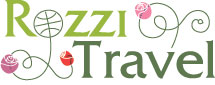